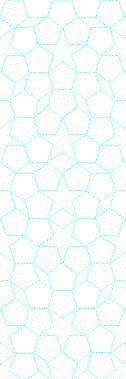 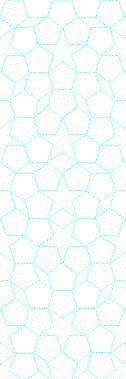 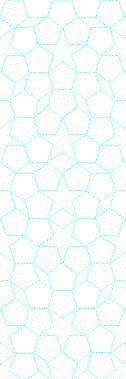 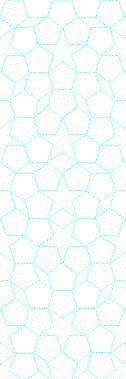 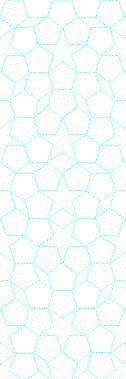 YTÜ 
FEN EDEBİYAT FAKÜLTESİ 
KİMYA BÖLÜMÜ
SEMİNER DERSİ SUNUMU
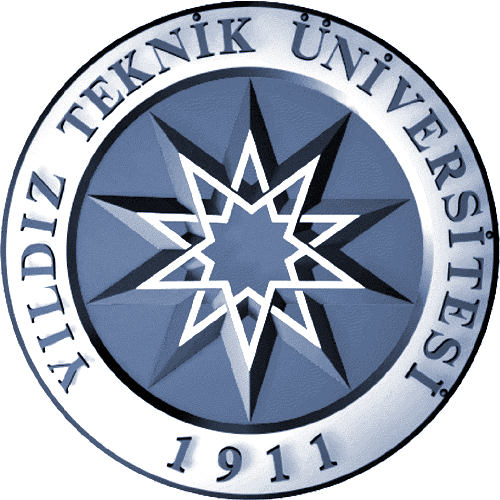 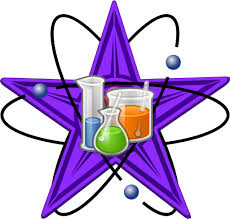 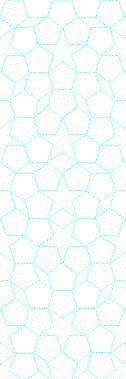 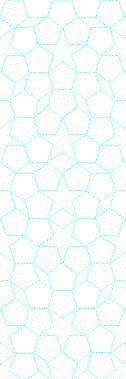 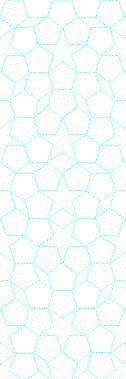 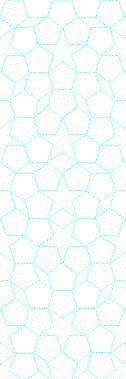 ÜLKÜNUR TUNÇBAŞ
21516034
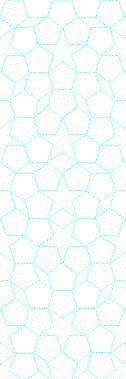 ilaç Analizlerinde Yeşil Kimya Uygulamaları




Danışman
  DOÇ. DR. ŞULE DİNÇ ZOR
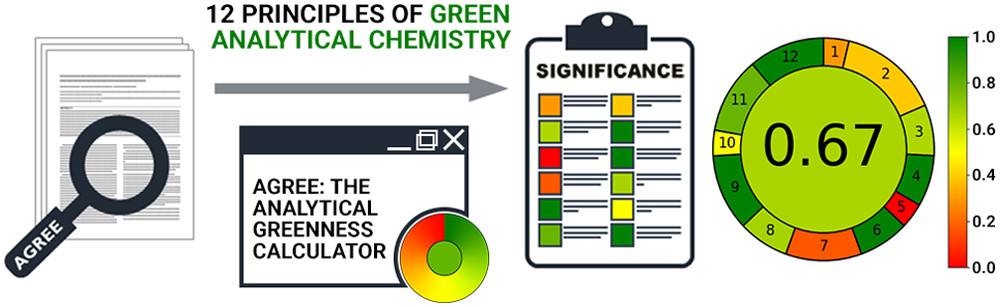 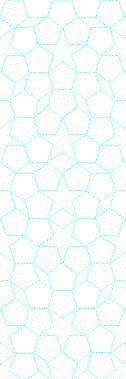 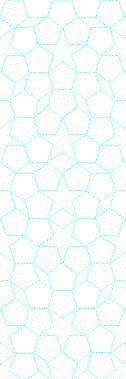 Tarih:  20.12.2022  Saat:  13.00.
Yer:  Fen-Edebiyat Fakültesi B1-D04